Podcast: Competencias de un Gerente de Proyectos-Capacidad de Coordinación-Una historia del Laboratorio del Hospital SonrisasGloriana Vásquez VargasGerencia de ProyectosICAP, Enero 2024
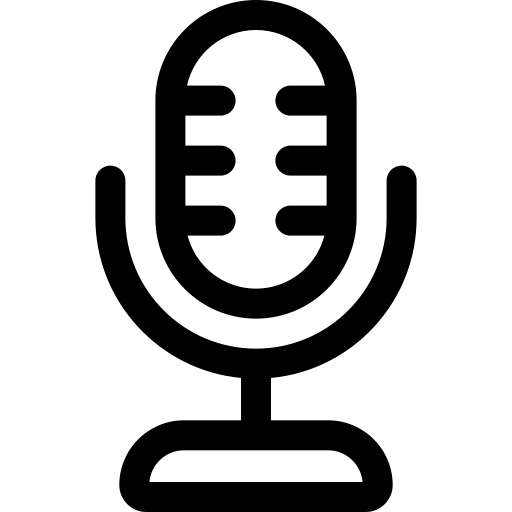 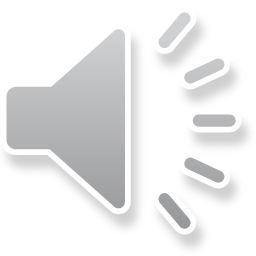